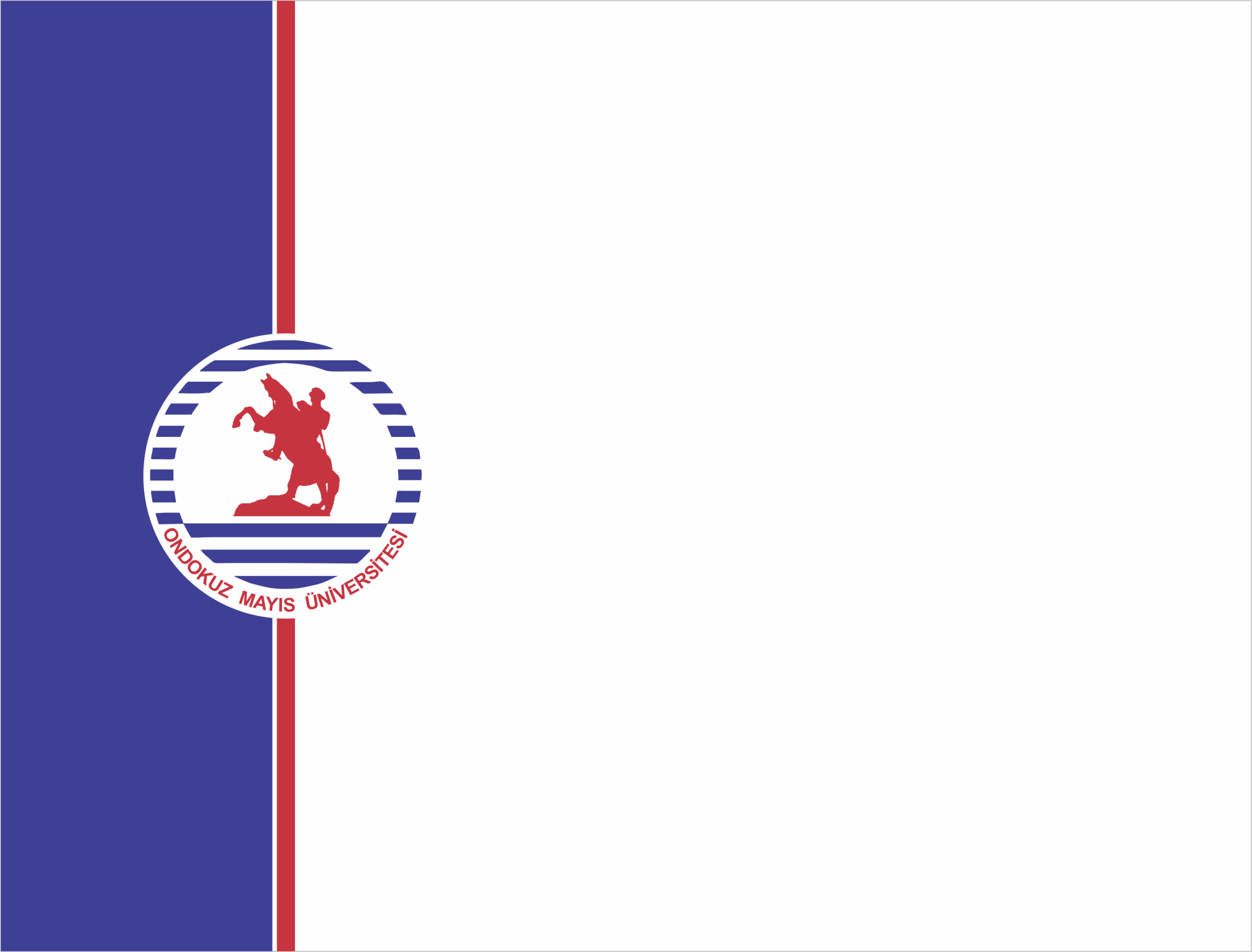 HASTANE BİLGİ YÖNETİM SİSTEMİNDE İSTENMEYEN OLAY BİLDİRİM SİSTEMİ KULLANIMI
2023
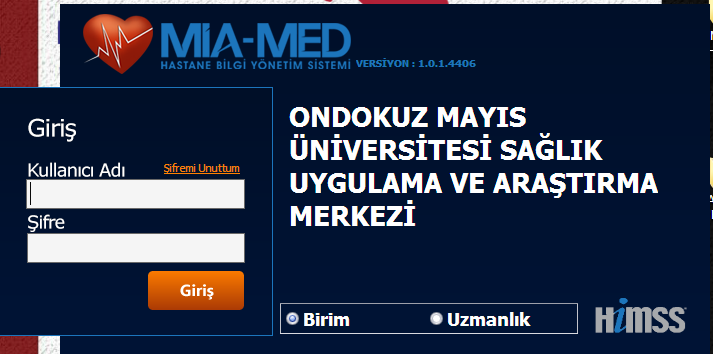 KULLANICI ADI VE ŞİFRENİZİ GİRİNİZ
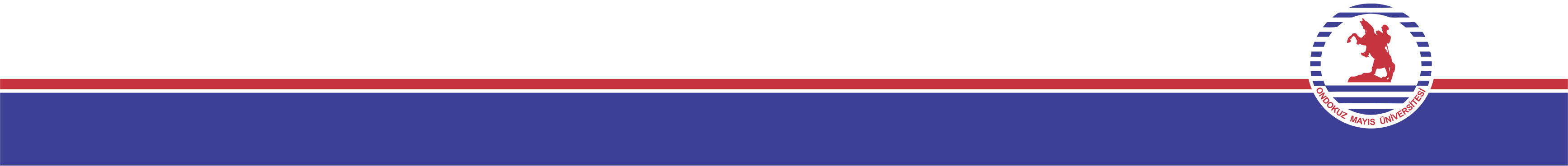 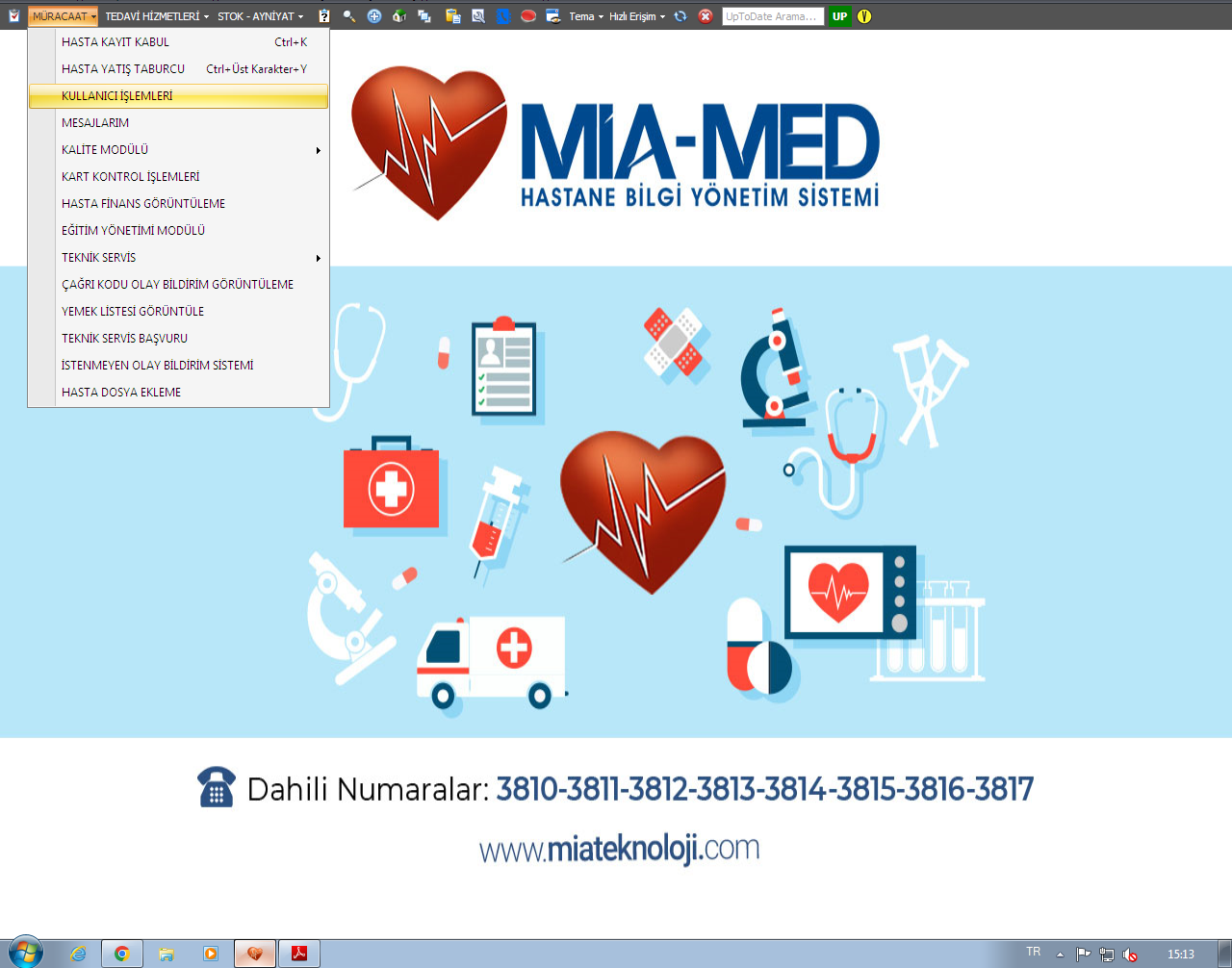 MÜRACAT VE KULLANICI İŞLEMLERİNİ SEÇİNİZ.
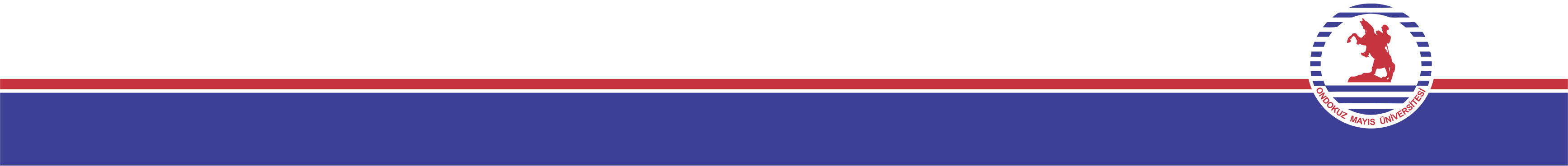 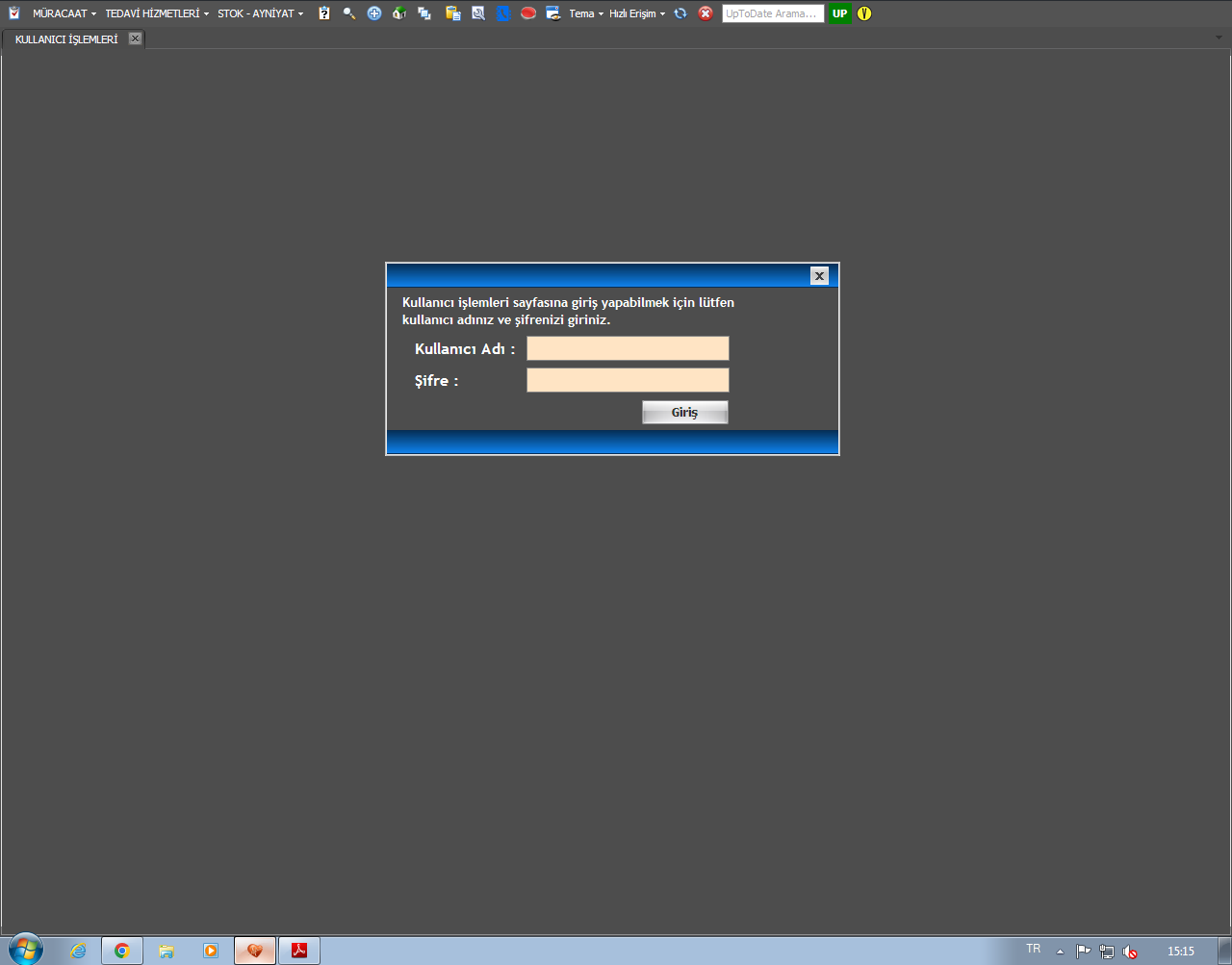 KULLANICI ADINIZI VE ŞİFRENİZİ YAZINIZ.
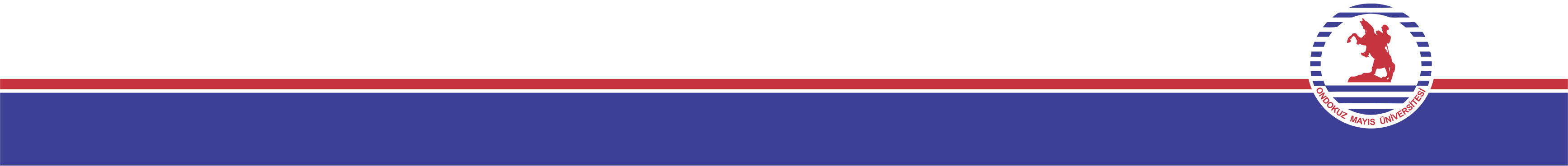 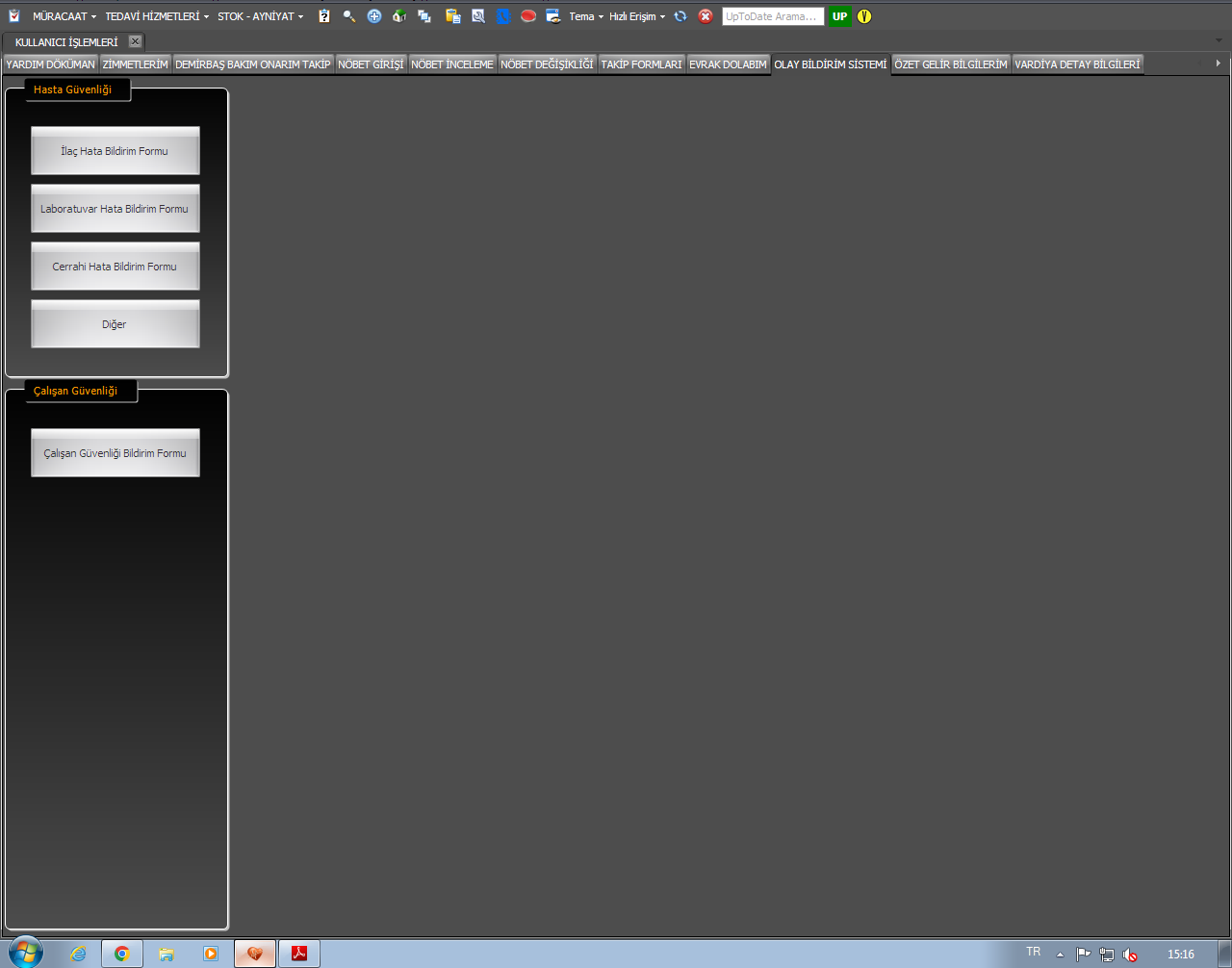 OLAY TÜRÜNÜ SEÇİNİZ. HASTA GÜVENLİĞİ (İLAÇ,LABORATUVAR,CERAHİ, DİĞER)ÇALIŞAN GÜVENLİĞİ
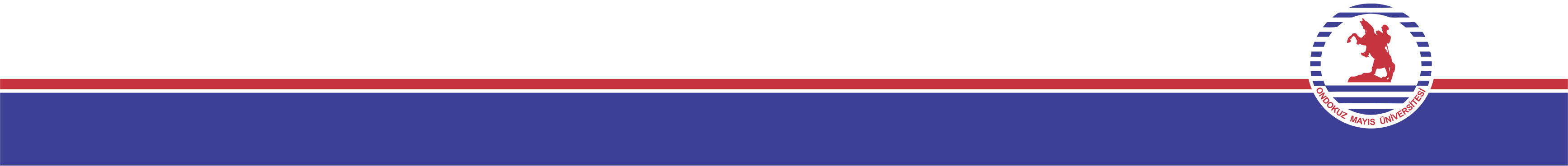 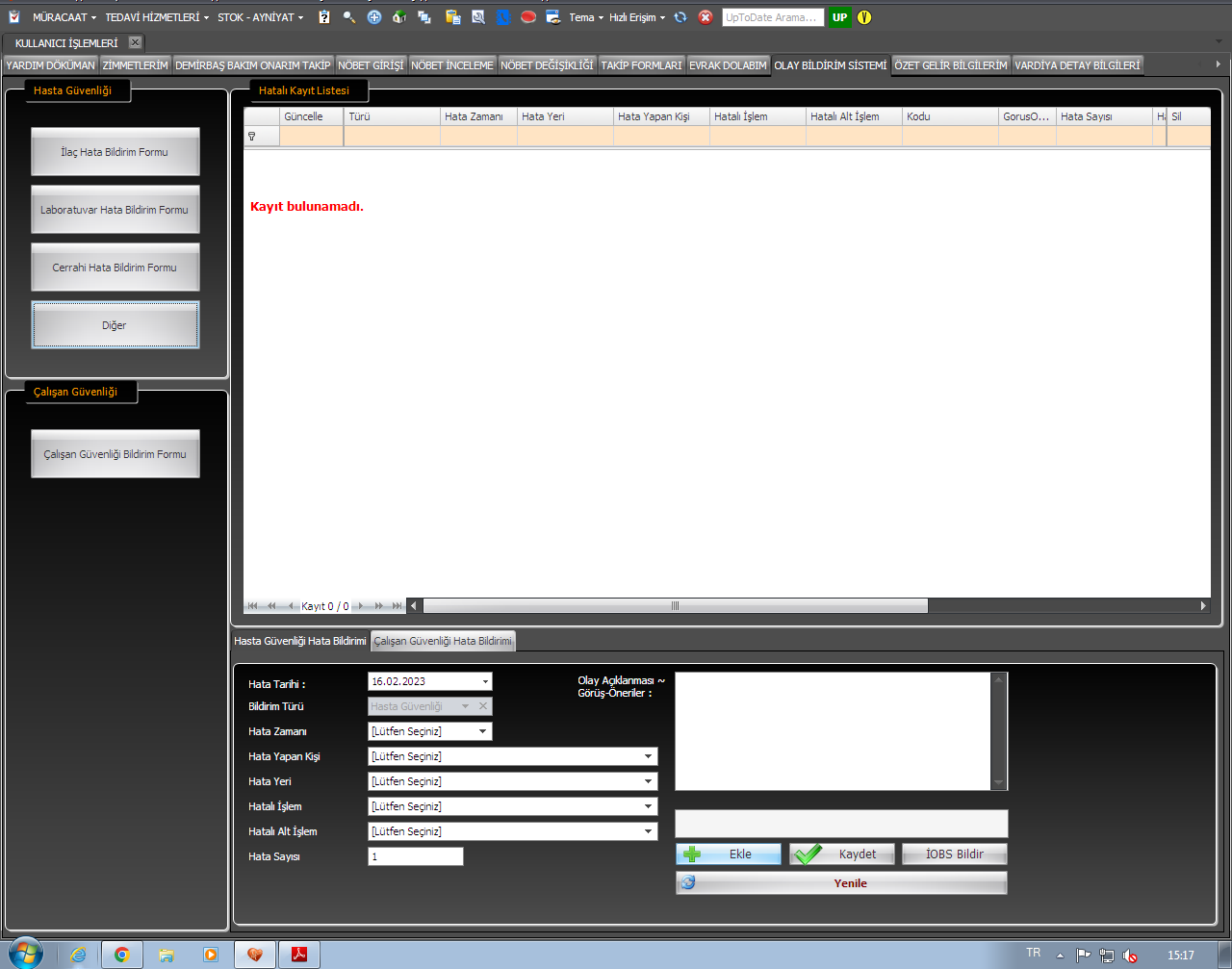 DİĞER SEÇİNİZ. (ÖRNEK OLARAK ‘DİĞER HASTA GÜVENLİĞİ’ ALINDI)
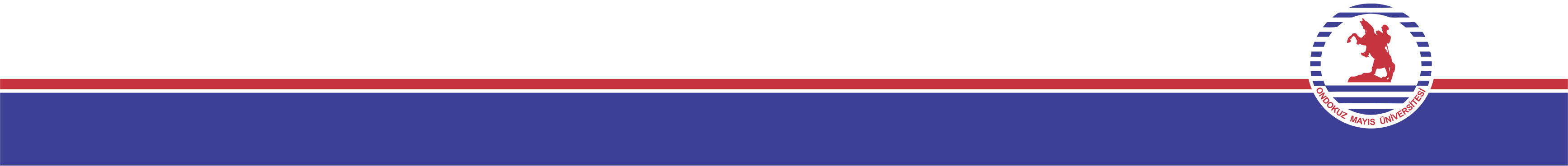 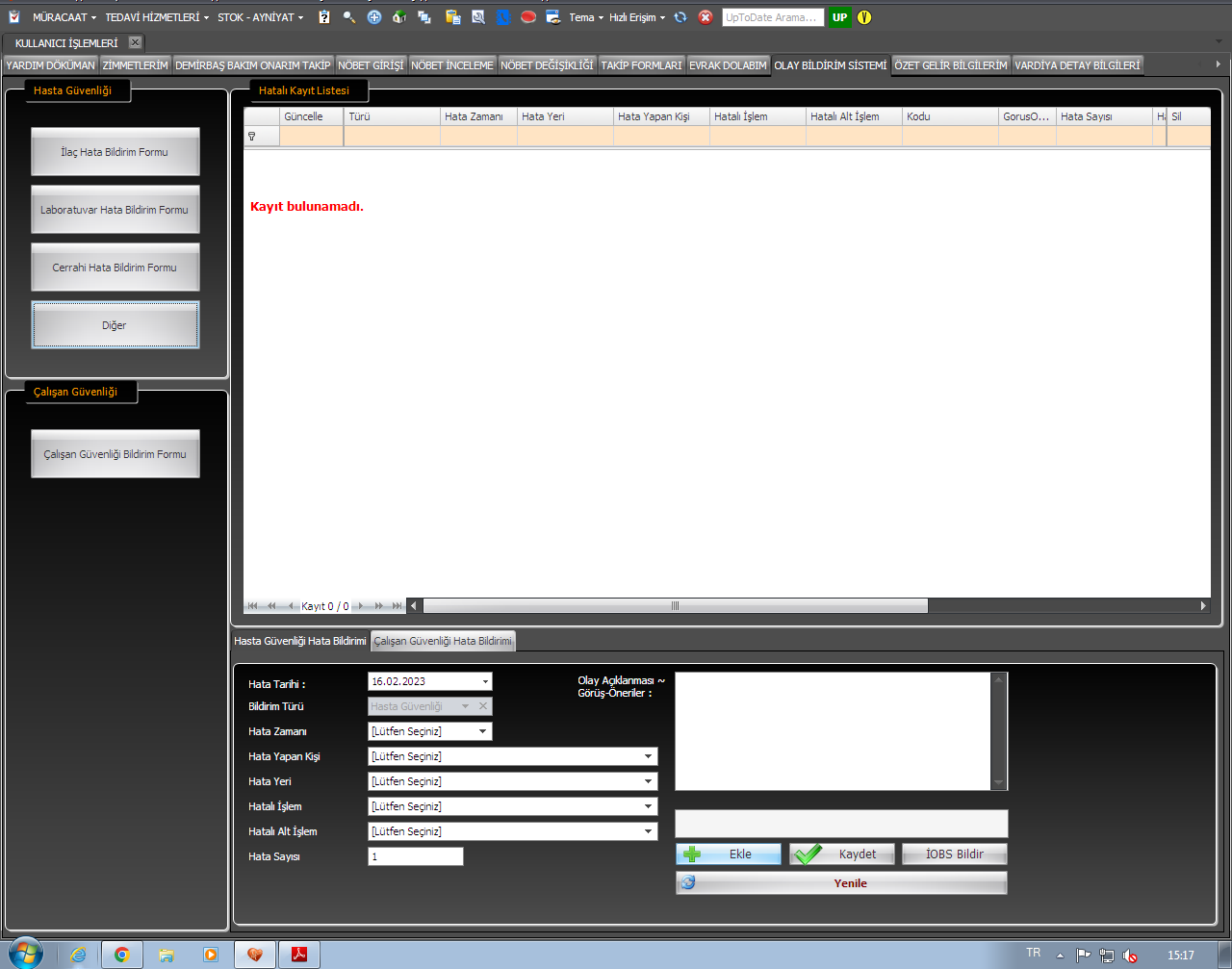 “EKLE” Yİ TIKLAYARAK İLGİLİ BAŞLIKLARI DOLDURUNUZ.
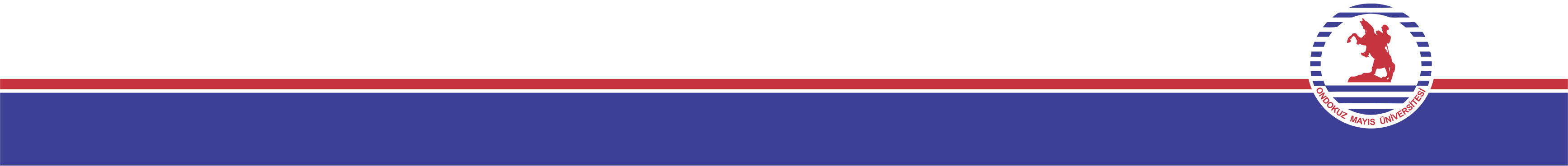 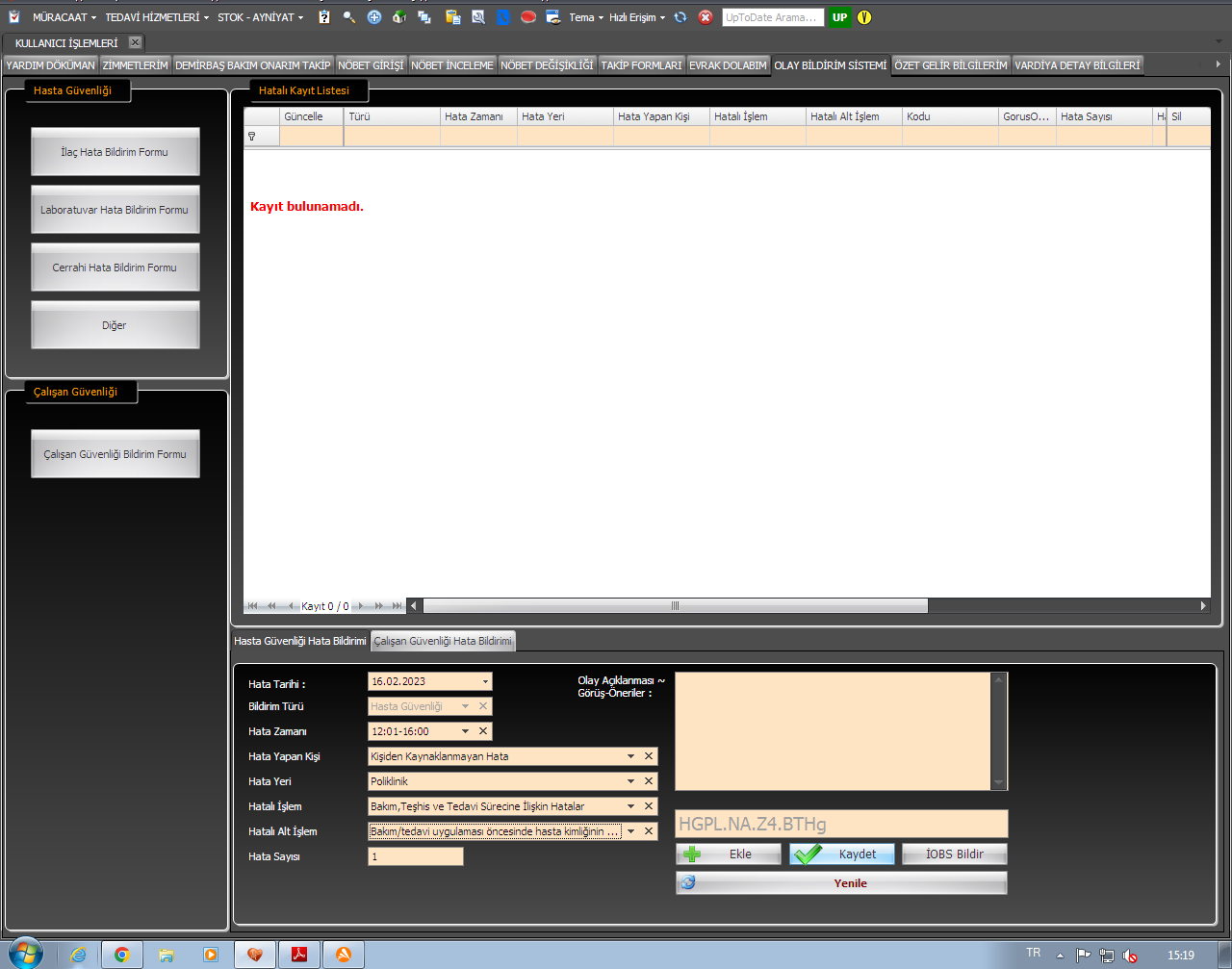 “KAYDET”İ TIKLAYINIZ.
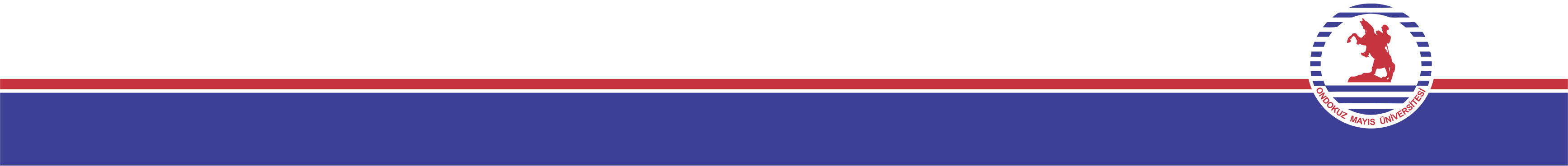 BİLDİRİMİNİZ YAPILMIŞTIR. TEŞEKKÜR EDERİZ.
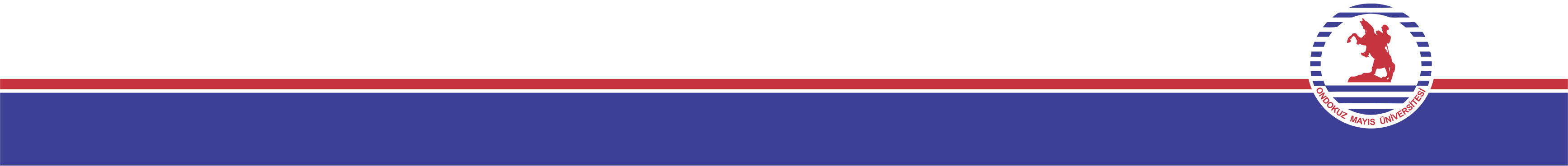